介護保険タクシー
サービスのご案内
介護保険が使えるとってもお得な介護タクシーです。
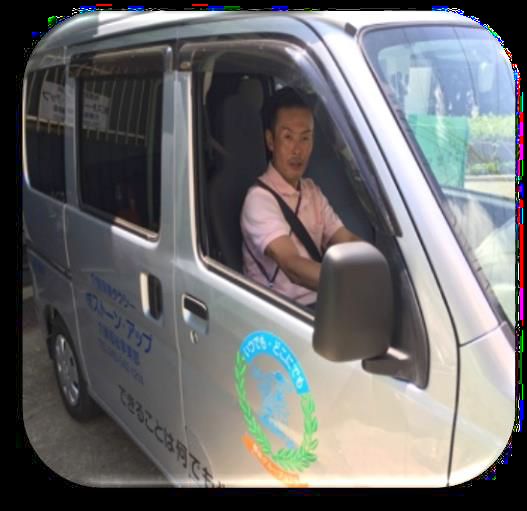 介護保険って知っていますか？
日常生活で大変な家事や移動を
手伝ってくれるんです！
高齢者の方やその家族に負担をかけないようにしてくれます！

「わかっているけど、どこに言えばいいのかわからないし、面倒くさそうだから、、、」
ストーン・アップに１本電話ください！後はお任せください！
介護保険認定があれば《下記の料金》が《裏面の料金》に！
その他、困っていることがあればご相談ください！
解決できる方法を一緒に考えていきましょう！
移動で困っていること
ありませんか？？
病院への通院・公共機関へ行く時・選挙へ行く時など、公共交通機関を使っての移動が大変になったら、ご相談ください！
介護保険を使って通常のタクシー料金の半分以下で介護保険タクシーを使うことができます。
１、介護保険認定はどこに行けばいいの？？
　　　お住いの近くのケアマネジャーさんを紹介いたします！

２、どうすれば介護保険を使って安く移動できるの？？
　　　介護保険認定されればケアマネジャーさんにケアプラン
　　　を作成してもらいます！
　　　移動だけではありません！必要とされれば日常生活で
　　　お困りのこともお手伝いいたします！
お問い合わせ、ご予約は
株式会社ストーン・アップ介護福祉事業部
　横浜市港北区下田町３丁目１２−１０
≪ＴＥＬ・ＦＡＸ≫　045-878-6611　　　
≪携帯≫担当　安藤　080-3431-9122
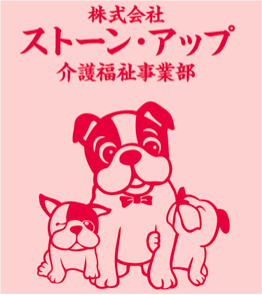